OFERTA DWUJĘZYCZNOŚCI W ROKU SZKOLNYM 2023/24
zmiana nazwy szkoły

 Społeczna Szkoła Podstawowa nr 3 
Białostockiego Towarzystwa Oświatowego
  z Oddziałami Dwujęzycznymi

 - elementy dwujęzyczności w klasach 0-6
oddziały dwujęzyczne od klasy 7
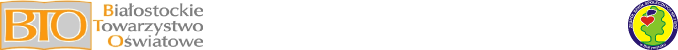 ELEMENTY DWUJĘZYCZNOŚCI
klasa 0
teatr po angielsku – 1h w tygodniu
     science z elementami języka angielskiego - 1h w tygodniu
klasa I-III
reading  - 1h w tygodniu
 CLiL - 1h w tygodniu
  science z elementami języka angielskiego -1h w tygodniu
 BLiK  - 1h w tygodniu
 spotkanie z elfem ( elementy dwujęzyczności w edukacji wczesnoszkolnej)
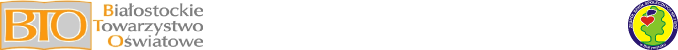 ELEMENTY DWUJĘZYCZNOŚCI
klasy IV-VI
reading /teatr po angielsku – 1h w tygodniu
 science z elementami języka angielskiego – 1h tygodniowo
 zajęcia konwersacyjne w małych grupach  - 1h tygodniowo
klasa  VI
CLiL przygotowujący do nauczania biologii dwujęzycznej w klasie siódmej         
                                                                                            – 1h tygodniowo
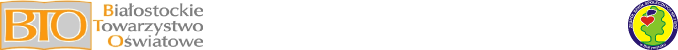 UTWORZENIE  OD KLASY VII ODDZIAŁÓW  DWUJĘZYCZNYCH
biologia                  przedmioty nauczane w języku angielskim
informatyka 



5 godzin języka angielskiego ( w tym 1h konwersacji w małych grupach)
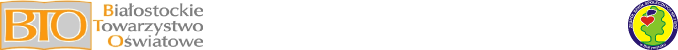 UTWORZENIE  OD KLASY VII ODDZIAŁÓW  DWUJĘZYCZNYCH
realizacja podstawy programowej z biologii i informatyki jest na pierwszym miejscu, a ocenianie postępów odbywa się po polsku

angielska część zajęć na tych lekcjach jest prowadzona metodą CLIL (zintegrowane nauczanie przedmiotowo-językowe). 
       Oznacza to, że niewielka część lekcji jest prowadzona po angielsku,  
        przy czym nauczyciele z dużą ostrożnością dobierają zakres 
       słownictwa i struktur, materiały i sposób, aby były dostosowane do 
        możliwości dzieci.
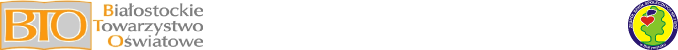 UTWORZENIE  OD KLASY VII ODDZIAŁÓW  DWUJĘZYCZNYCH
osiągnięcia dzieci z języka są oceniane wyłącznie na lekcjach angielskiego

angielskie słownictwo poruszane na biologii i informatyce  nawiązuje bezpośrednio do zakresów tematycznych z podstawy programowej i egzaminu ósmoklasisty, tj. żywienie, ekologia  zdrowie, świat przyrody i życie społeczne oraz jest  ściśle związane z powszechnie używanym słownictwem IT.
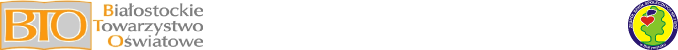 Wprowadzenie języka hiszpańskiego jako kolejnego języka nowożytnego
język hiszpański i niemiecki do wyboru
                                          od klasy II  1h tygodniowo 
język niemiecki  jako drugi język obowiązkowy  
                1 h tygodniowo+ 1h języka hiszpańskiego (w formie koła)
język hiszpański jako drugi język obowiązkowy 
                 1 h tygodniowo + 1h języka niemieckiego (w formie koła)
w klasach IV,VI,VII 2h tygodniowo 
 język niemiecki  jako drugi język obowiązkowy  
                2 h tygodniowo+ 1h języka hiszpańskiego (w formie koła)
język hiszpański jako drugi język obowiązkowy 
                 2 h tygodniowo + 1h języka niemieckiego (w formie koła)
w klasach III, V  w formie koła na każdym poziomie
INNE DZIAŁANIA DYDAKTYCZNE
w klasach  VI-VIII opieka tutorska dla uczniów w małych grupach 3-5 osobowych przygotowujących się do konkursów przedmiotowych oraz dla uczniów z trudnościami dydaktycznymi
w klasach IV-VIII - indywidualne zajęcia lub w małych grupach                        z matematyki dla uczniów, którym matematyka sprawia nadal trudności tzw. „SOS – matematyka”

w klasach I-VIII kontynuacja programu   „ Matematyka pod lupą”

w klasach I-VIII - program „ Język polski pod lupą” 

praca metodą projektu w celu maksymalnego odejścia od prac domowych z przedmiotów nieegzaminacyjnych
DZIAŁANIA WYCHOWAWCZE
druga godzina wychowawcza, podczas której będą realizowane :                                 	-  zajęcia z doradztwa zawodowego
            -  zajęcia psychologiczne i  profilaktyczne 
            -  projekty o tematyce społeczno-wychowawczej
            -  zagadnienia związane z samorozwojem i autoprezentacją 
            -  nauka uczenia się

sekcja  sportowa dla chłopców jako alternatywa do basenu od kl. VII
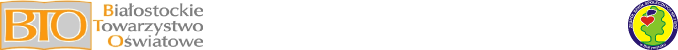 BĘDZIEMY KONTYNUOWAĆ
w klasie VIII pod kątem przygotowania do egzaminu zwiększenie liczby godzin z języka polskiego i matematyki 
  międzynarodowy programu Odyseja Umysłu
  wymianę międzynarodową  z Hiszpanią 
  program Lego Liga
  kurs młodszego ratownika prowadzonego przez WOPR w kl. VII-VIII
  wycieczkę  do Londynu w klasach VII
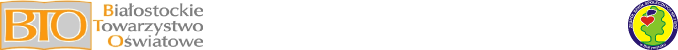 W ROKU SZKOLNYM 2023/24 STAWIAMY
 NA  SAMORZĄDNOŚĆ UCZNIOWSKĄ
szkolny budżet obywatelski
     debaty uczniowskie
     kreowanie przestrzeni klasowej i szkolnej
    skrzynka sugestii i pomysłów uczniowskich
    projekt „ Mój młodszy kolega”
    Plan Daltoński w klasach I-III oraz elementy w klasach starszych
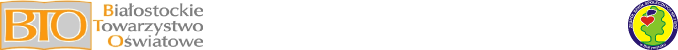 W ROKU SZKOLNYM 2023/24 
STAWIAMY  RÓWNIEŻ NA WSPÓŁPRACĘ Z RODZICAMI
skrzynka sugestii
 warsztaty artystyczne i tematyczne „rodzic z dzieckiem”
warsztaty z zakresu działań wychowawczych dla rodziców  
 wiadomości szkolne „Echa Społecznej Trójki”
lekcje otwarte 
konsultacje nauczycieli
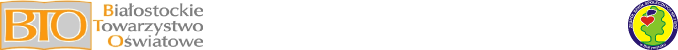 NASZE SUKCESY
nagroda Kuratora Oświaty w  Białymstoku dla szkoły, która zdobyła największą ilość laureatów konkursów przedmiotowych 

czołowe miejsca w Polsce, najlepsze w Białymstoku wśród szkół społecznych i publicznych w Odysei Umysłu 

tytuł Ambasadora Przyjaznej Edukacji 

nagroda „Innowacja Społeczna” za stosowanie nowoczesnych rozwiązań w edukacji
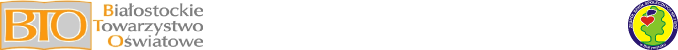 NASZE SUKCESY
certyfikat - eTwinning School Label 2020-2021

3 miejsce w województwie we współzawodnictwie sportowym 

1 miejsce w Białymstoku w Szkolnej Lidze Szachowej
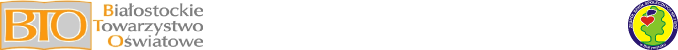 STAWIAMY NA PRACĘ NA RZECZ DRUGIEGO CZŁOWIEKA
statuetka IUS HUMANUM

Caritas i akcja „Kilometry Dobra”

„Mikołajkowy dar serca”

Szlachetna Paczka

„Kreatywna Scena Społecznej Trójki” – pokazy talentów i wspólnych osiągnięć uczniów 

projekt Solidarni z Afryką

Stypendium Dyrektora Szkoły, Prezydenta Miasta Białegostoku
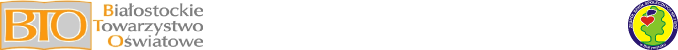 ZESTAWIENIE EGZAMINÓW ÓSMOKLASISTY 
NA PRZEŁOMIE CZTERECH LAT
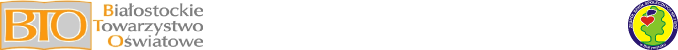